Isku haboonaanta dadka iyo shaqada (ergonomics): Tababarka Shaqaalaha
Isku haboonaanta dadka iyo shaqada (ergonomics): Tababarka Shaqaalaha Xeerarka Minnesota ee 182.677, qayb hoosaadka 4
U Hogaansanaanta OSHA ee Minnesota | Waaxda Shaqada iyo Warshadaha
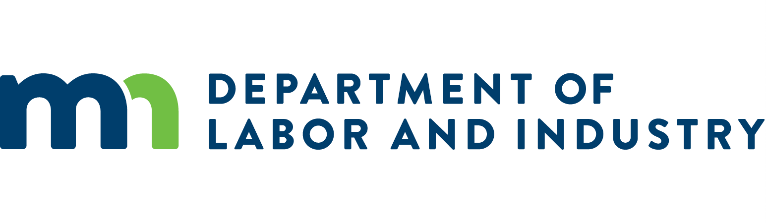 dli.mn.gov
Tababarka shaqaalaha ee ku saabsan isku haboonaanta dadka iyo shaqada (ergonomics)
Loo shaqeeyaha fay ku waajibtay qaybtani waa in ay u tababaraa dhammaan shaqaalaha waxyaabaha soo socda:
Magaca qof kasta oo ku jira guddiga badbaadada ee loo shaqeeyaha;
Barnaamijka xarunta ee isku haboonaanta dadka iyo shaqada (ergonomics);
Astaamaha iyo calaamadaha hore ee dhaawacyada murqaha iyo lafaha iyo hababka looga soo warbixinayo;
Habka loogu talagalay ka soo warbixinta dhaawacyada iyo waxyaabaha kale ee khatarta ah;
Kontaroolada maamulka ama Injineerada ee la xiriira khataraha ka iman karan isku haboonaanta dadka iyo shaqada (ergonomics) ee hadda jirta ama la furlin doono; iyo
Shuruudaha xeerka Minn. Stat. 182.677, subd. 9.
dli.mn.gov
3
Xubnaha guddiga badbaadada
[ Sheeg magaca qof kasta oo ku jira guddiga badbaadada.]
[Qor magacyada iyo darajada shaqada]
Xubnaha guddiga badbaadada, sii socota
Shaqada baakadaynta hilibka, ku dar xubnaha soo socda:
[Xirfadlaha isku haboonaanta dadka iyo shaqada oo Shahaadaysa (CPE)]
[Dhakhtar shati haysta, guddiga dhakhaatiirtu shahaadeeyey, waxaa la doorbidayaa dhakhtar leh khibrad gaar ah iyo tababar ku saabsan caafimaadka shaqada]; iyo
[Ugu yaraan saddex shaqaale ah oo ka shaqeeya xarunta loo shaqeeyaha oo dhammaystay koorsada wacyi gelinta xirfadan shaqo oo uu ansixiyay guddoomiyuhu, mid ka mid ahina uu yahay wakiil shaqaale idman haddii loo shaqeeyuhu uu qayb ka yahay heshiiska gorgortanka wadajirka ah.]
5
Xubnaha guddiga badbaadada, sii socota
Shaqada  daryeelka caafimaadka, ku dar xubnaha soo socda:
[qor xubnaha guddiga si badbaado leh ula macaamilka bukaan].
6
Barnaamijka [xarunta] ee isku haboonaanta dadka iyo shaqada (ergonomics);
[Faahfaahin mid kasta oo ka mid ah kuwan soo socda ee ku saabsan sida barnaamijka isku haboonaanta dadka iyo shaqada (ergonomics) ee xaruntu uu u shaqeeyo.]
qiimayn lagu ogaanayo oo lagu dhimayo khatarta cilladaha murqaha iyo lafaha ee ka dhaca xarunta
tababarka hore iyo mid joogto ah oo shaqaalaha la siiyo oo ku saabsan isku haboonaanta dadka iyo shaqada iyo faa'iidooyinkeeda, oo ay ku jiraan muhiimada ka soo warbixinta calaamadaha hore ee cilladaha muruqyada iyo lafaha
Nidaam lagu hubinayo ka soo warbixinta xilli hore ah ee cilladaha muruqyada iyo lafaha si looga hortago ama loo yareeyo sii xumaanshaha calaamadaha jirrada, dhalashada dhaawacyada halista ah iyo dalbashada magdhawga wakhtiga lumay
Barnaamijka [Xarunta] ee isku haboonaanta dadka iyo shaqada (ergonomics), sii socota
[Faahfaahin mid kasta oo ka mid ah kuwan soo socda ee ku saabsan sida barnaamijka isku haboonaanta dadka iyo shaqada (ergonomics) ee xaruntu uu u shaqeeyo.]
Nidaam loogu talagala shaqaalaha si ay uga soo bixiyaan xalalka suurtagalka ah ee la hirgelin karo si loo yareeyo, loo xakameeyo ama loo baabi'iyo cilladaha ku yimaada murqaha iyo lafaha jirka ee goobta shaqada
Nidaamyada lagu hubinayo wax ka beddelka goobta shaqada iyo dhismaha weyn ay waafaqsanyihiin hadafka barnaamijka
Qiimaynta barnaamijka isku haboonaanta dadka iyo shaqada (ergonomics) oo sannadle ah iyo mar kasta oo isbeddel lagu sameeyo habka shaqadu u fusho.
Sida loo galo karo barnaamijka xarunta ee isku haboonaanta dadka iyo shaqada (ergonomics)
Astaamaha iyo calaamadaha cilladaha murqaha iyo lafaha waxaa laga yaabaa in ay ka mid yihiin
Daalka
Juuc-juucsanaanta 
Xanuunitaanka (meel xanuunaysa ama dareen wax in ay kugu mudanyihiin)
Tabar darrayn
Raaxo darro
In meel jirka ah ay noqoto jileec xanuunaysa 
Dareen gubasho ah
Mudmudniinka jiriiricada oo kale
Kabuubyo 
Adkaansho 
Barar 
In uu qofka ka lumo is dhaqdhaqaajintu 
Xubnaha jirka oo "hurdo gelaya"
In xoogu ka lumo
In uu dhaqdhaqaaqa xubinta ka lumo
Dhibaatada in uu ku xabo hurdo seexashada xanuun dartii
Nidaamyada loogu talagalay in lagaga soo warbixiyo astaamaha hore, calaamadaha MSDs
[Maxay yihiin waxyaabaha ay tahay in la soo sheego?]
[Goortee ayey tahay in waxyaabaha khatarta leh la soo sheego?]
[Sidee ayay tahay in shaqaaluhu warbixin u sameeyaan?]
[Sidee ayey maamulku uga jawaabi doonaa warbixinada?]
[Maxay tahay inay shaqaaluhu filashaan kadib marka ay warbixin sameeyaan?]
[Sidee ayaad ku hubin doontaa in dhammaan shaqaaluhu ay fahmaan habka ka soo warbixinta?]
[Sidee ayaad ku caddayn doontaa in qofna shaqaalaha uuna wajihi doonin aargoosi marka warbixin soo gudbiyo?]
[Sidee ayaad ku aqoonsan kartaa qofka shaqaalaha ah ee soo hela ama ka soo warbixiya khataraha?]
10
Habka loogu talagalay ka soo warbixinta waxyaabaha kale ee khatarta ah
[Maxay yihiin waxyaabaha ay tahay in la soo sheego?]
[Goortee ayey tahay in waxyaabaha khatarta leh la soo sheego?]
[Sidee ayay tahay in shaqaaluhu warbixin u sameeyaan?]
[Sidee ayey maamulku uga jawaabi doonaa warbixinada?]
[Maxay tahay inay shaqaaluhu filashaan kadib marka ay warbixin sameeyaan?]
[Sidee ayaad ku hubin doontaa in dhammaan shaqaaluhu ay fahmaan habka ka soo warbixinta?]
[Sidee ayaad ku caddayn doontaa in qofna shaqaalaha uuna wajihi doonin aargoosi marka warbixin soo gudbiyo?]
[Sidee ayaad ku aqoonsan kartaa qofka shaqaalaha ah ee soo hela ama ka soo warbixiya khataraha?]
11
[ Kontaroolada Injineerada ee khataraha ka iman karan isku haboonaanta dadka iyo shaqada (ergonomics) ee hadda jirta ama la furlin doono.]
[ Faahfaahinta Injineerada maamulka ee khataraha ka iman karan isku haboonaysiinta dadka iyo shaqada (ergonomics) ee jira.]
[ Faahfaahinta Injineerada maamulka ee khataraha ka iman karan isku haboonaysiinta dadka iyo shaqada (ergonomics) ee la furlin doono.]
[ Kontaroolada maamulka ee khataraha ka iman karan isku haboonaanta dadka iyo shaqada (ergonomics) ee hadda jirta ama la furlin doono.]
[ Faahfaahinta kontaroolada maamulka ee khataraha ka iman karan isku haboonaysiinta dadka iyo shaqada (ergonomics) ee hadda jira.]
[Faahfaahinta kontaroolada maamulka ee khataraha ka iman karan isku haboonaysiinta dadka iyo shaqada (ergonomics) ee la furlin doono.]
Soo gudbinta oo la dhiiri galiyay
[Faahfaahin ka bixi sida ka soo warbixinta loo dhiirigaliyay goobta xarunta.]
Inta jeer ee tababarka la bixiyo
Shaqaalaha cusub waa la tababari doonaa kahor inta aysan shaqada bilaabin.
Shaqaalaha hadda jooga ayaa waxay heli doonaan tababbarka hordhaca ah iyo tababar sannadeed socda si waafaqsan barnaamijka isku habonaysiinta dadka iyo shaqada (ergonomics) ee loo shaqeeyaha.
Tababbarku waxaa uu bixi doonaa saacadaha shaqada oo mushahar ayaa lagu siin doonaa shaqaalaha qaybgalka tababarka oo lagu bixinayo heerka lacag bixinta mushaharka ee loo shaqeeyaha.
Dhammaan tabobarku waxa uu ku bixi doonaa luuqad iyo ereyo uu shaqaaluhu fahmi karo.